Week 9
Exoticism in the Twentieth Century
French Nationalism and Exoticism in Debussy
Nuages (Clouds) from No. 1 from Nocturnes, 1897–99
Nationalism: anti-Austro-German qualities 
Impressionistic harmony: lack of drive/tension-release (opening=alternating fifths and thirds) + octatonic and pentatonic scales 
Programmatic elements of Nuages vs. Austro-German music 
ABA form 
B section (4:40)
SURMERGED EXOTICISM: general musical style in late 19 and 20 centuries to include elements previously associated with exotic music (Ralph Locke, Musical Exoticism, p. 217)
Exoticism in the Music of Benjamin Britten (1913–76)
SUBMERGED EXOTICISM
The Turn of the Screw (1954)
Exotic-sounding music represents illicit sexual desire 
Peter Quint’s Aria: “Miles” (1:40)
Exoticism in the Music of Benjamin Britten (1913–76)
TRANSCULTURAL COMPOSING (Locke, Musical Exoticism, p. 228)
Death in Venice (1973) 
Musical representation of homosexual desire based on Javanese gamelan
Verismo and Overt Exoticism:Puccini’s Madama Butterfly, 1904
Imperialist or Anti-Imperialist
Femme Fatale vs. Femme Fragile 
Scientific exoticism: using actual Japanese tunes (#20, 4:00)
American exoticism (#5)
Western music vs. Exotic idioms (#10)
Exoticism and Imperial Nostalgia:Franz Lehár Das Land des Lächelns (The Land of Smiles), 1929
Lisa’s opening aria: 9:00
Sou-Chong’s aria: 19:00
Mi’s aria: 35:00
Arrival in China: 1:00:00
Missing Vienna: 1:30:00
Eastern brutality: 1:42:30
Death of Exoticism?West Side Story
Locke, Musical Exoticism, 275: ”The death of exoticism—the show finally suggests—may permit the birth of a multiracial, multiethnic, mutually tolerant society.
West Side Story in Vienna (and Brno)
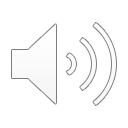 Vienna, Volksoper, 1968
Exoticizing the Exotic
Casting + Performing 
Brno, Národní divadlo, 1970: Czechoslovak premiere  
Brno, Národní divadlo, 1996: recording (1998)
“America”
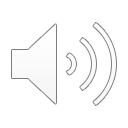 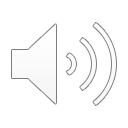